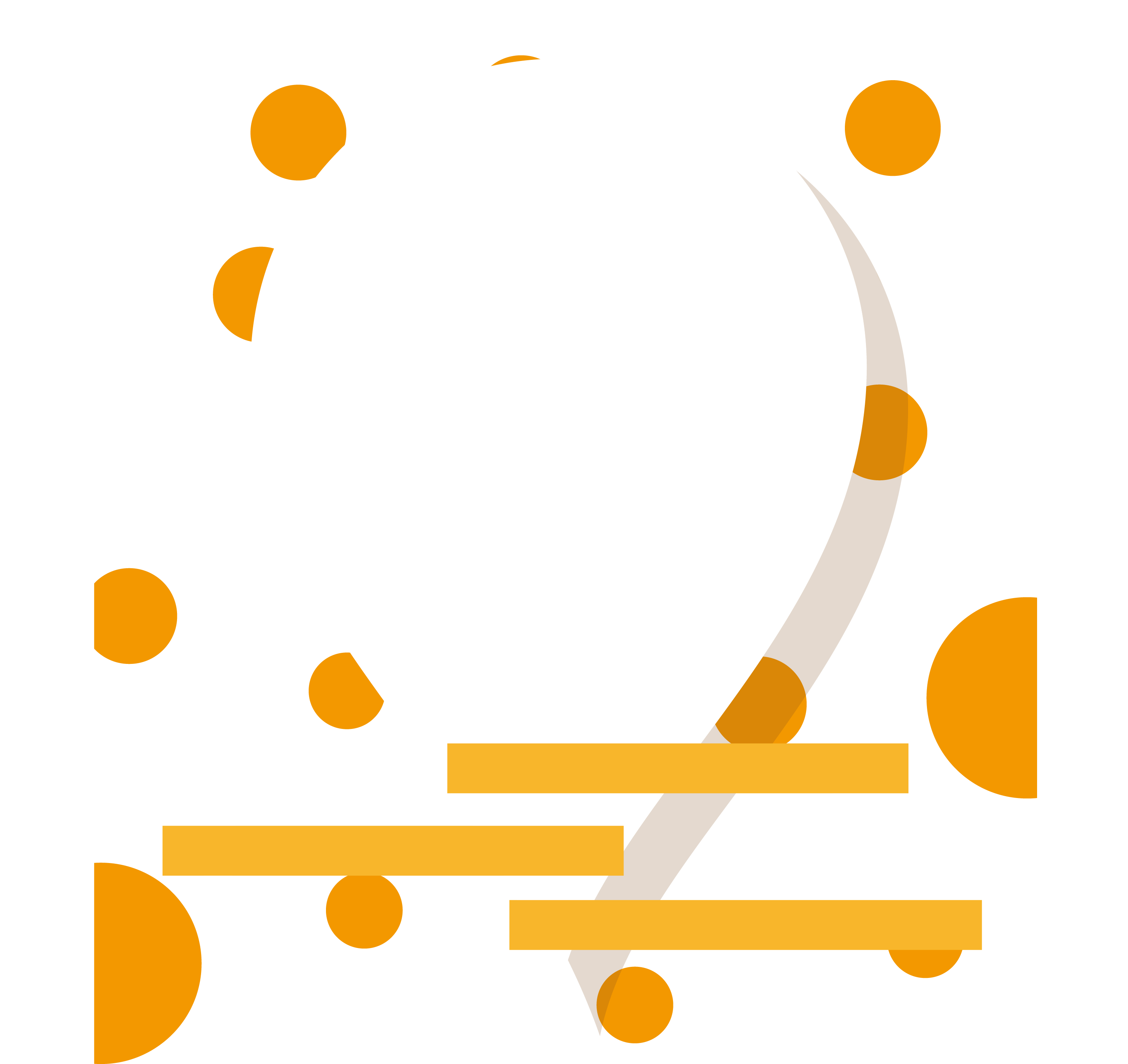 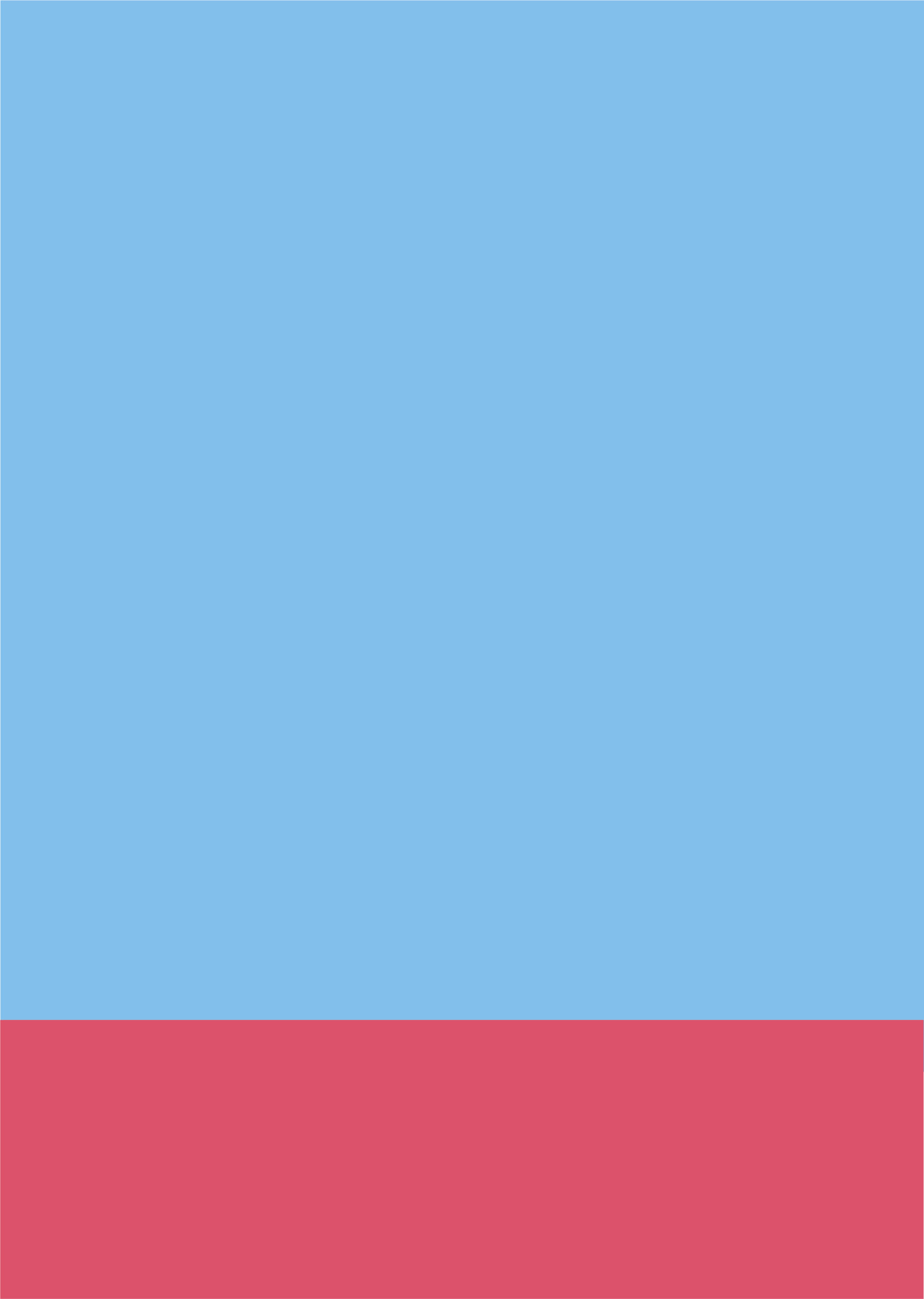 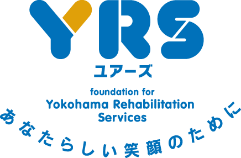 エンジョイ!
　  ジャンピング
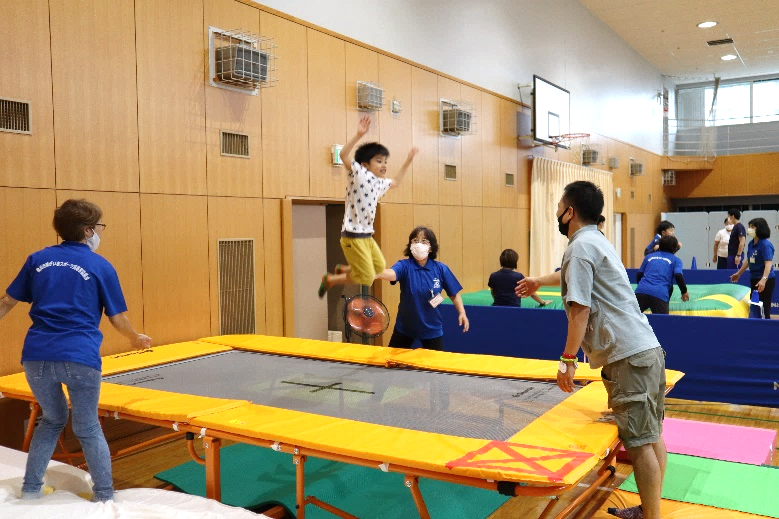 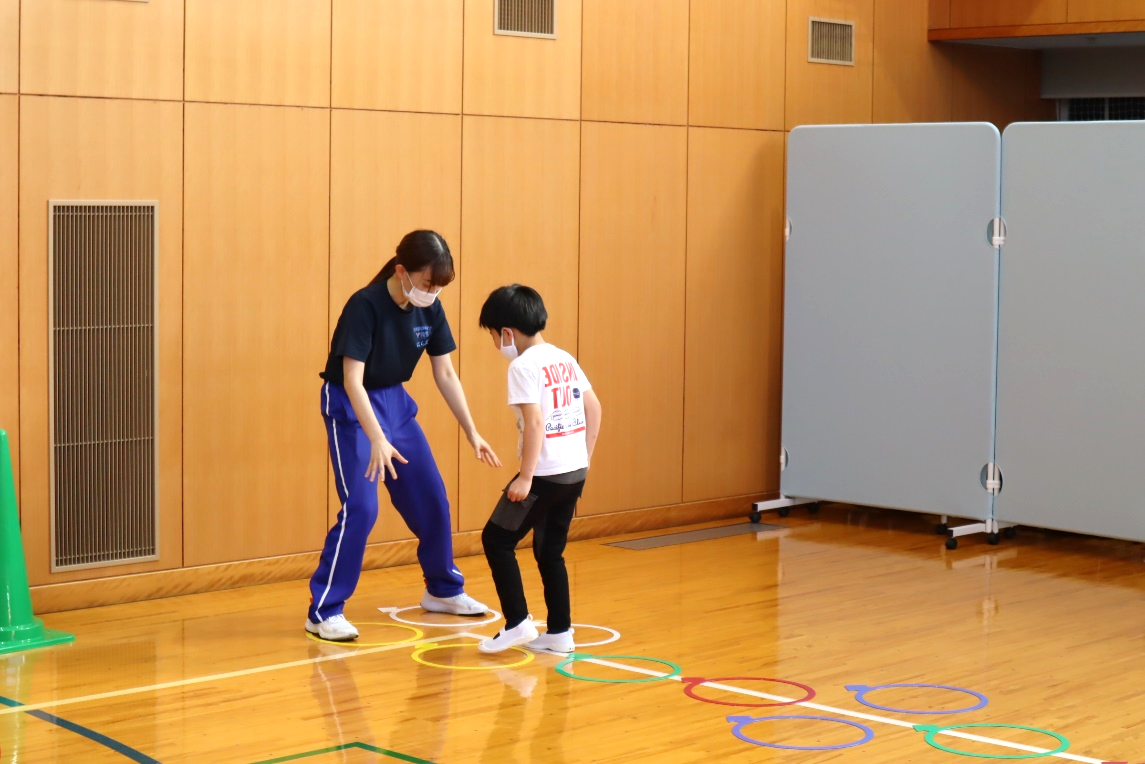 このプログラムは…
様々な種類のジャンプで
体力向上や
リフレッシュすること
を目的にしています
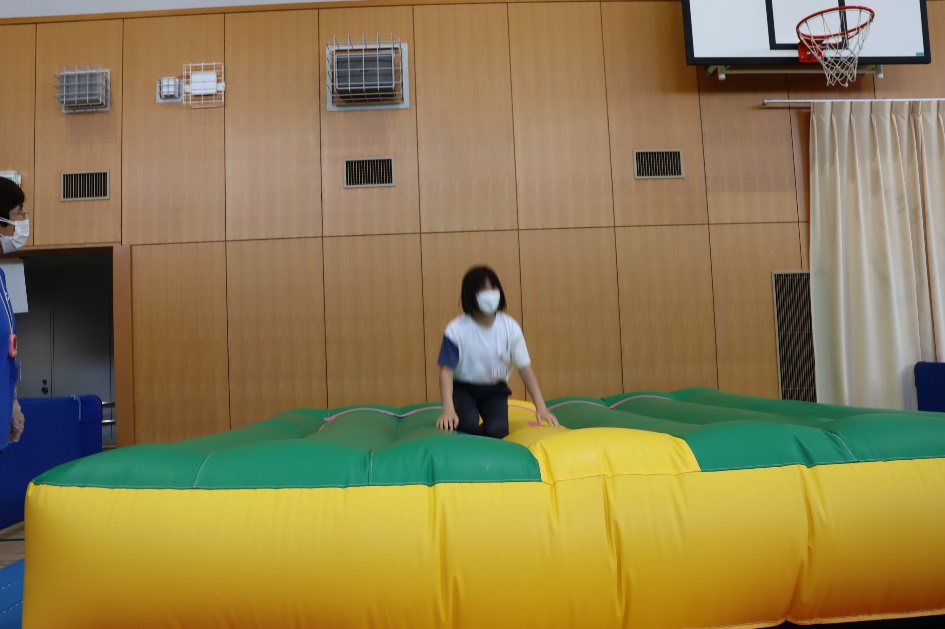 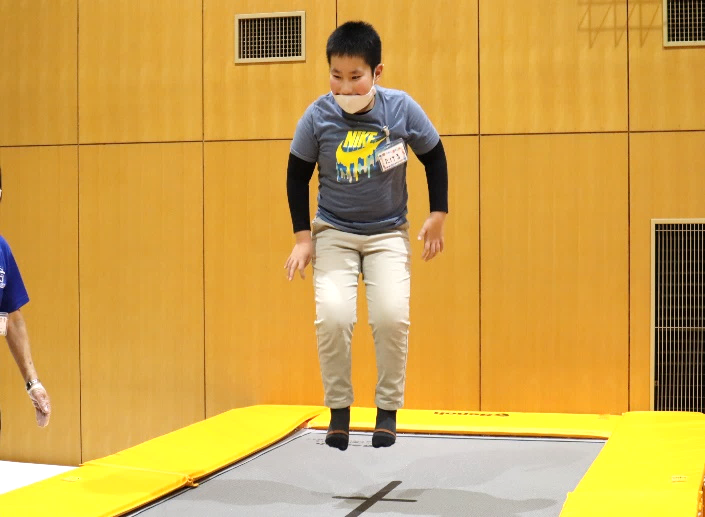 ①
②
日　時：第４土曜　 　　13:00　 　 14:00
対象：障害のある小学生
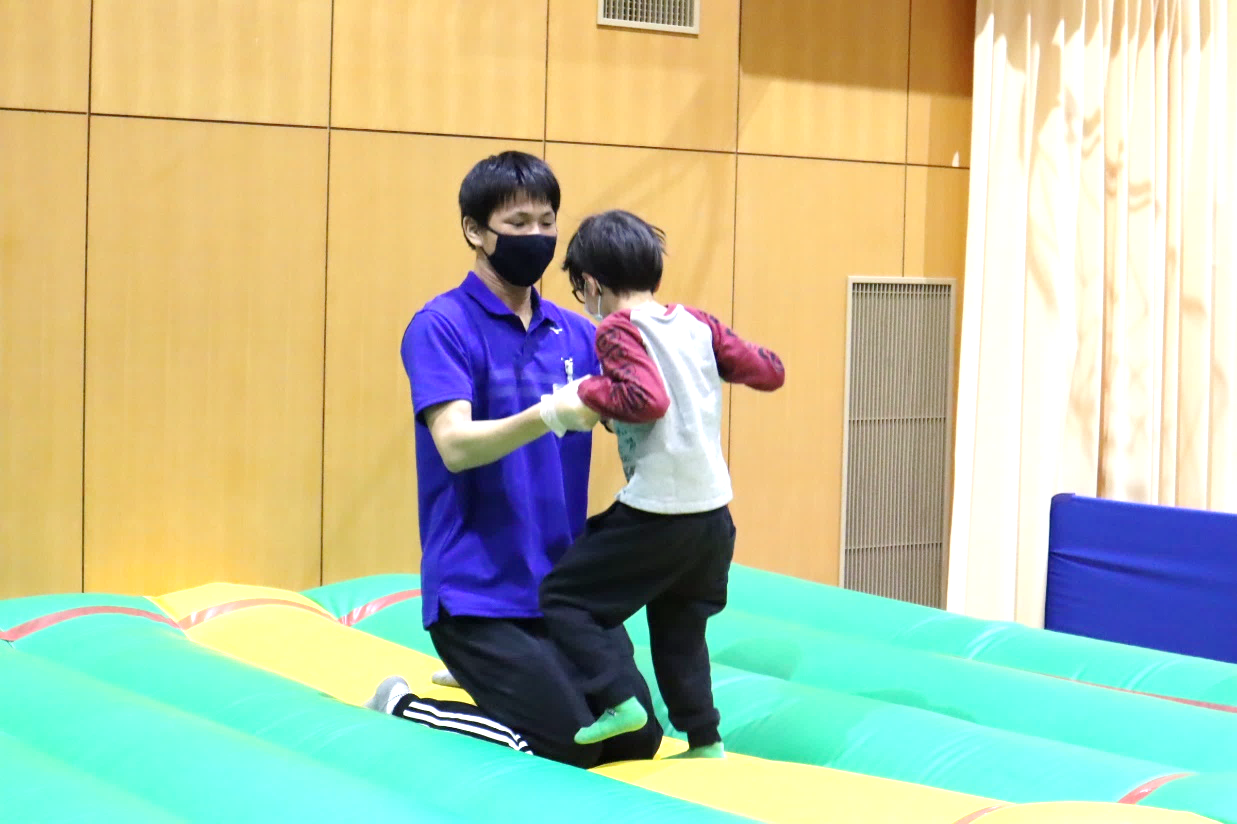 定員：各回１0名程度　参加費：１回３００円
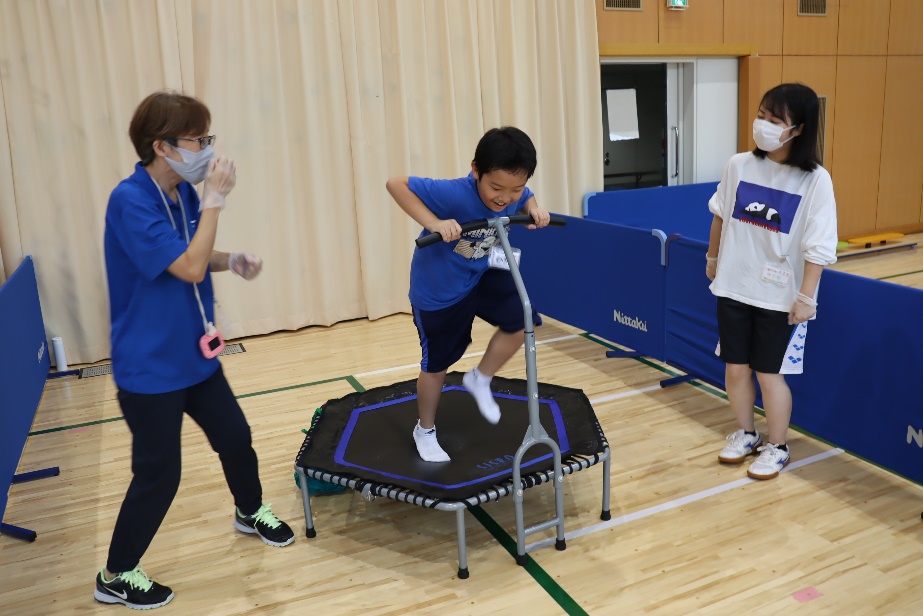 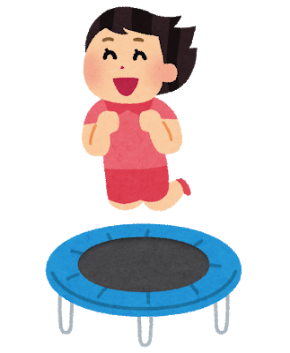 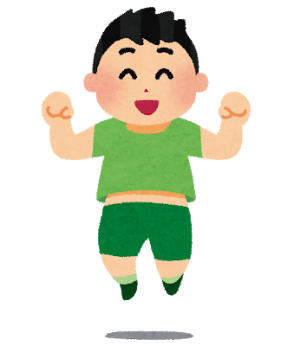 エンジョイ！ジャンピング【開催要項】
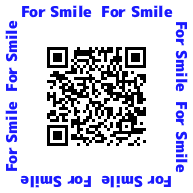 【問い合わせ・申し込み】
障害者スポーツ文化センター　ラポール上大岡
電話：０４５－８４０－２１５１
Fax  ：０４５－８４０－２１５７
担当：小島（おじま）、上嶋（かみじま）